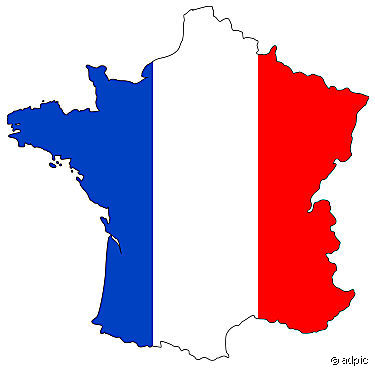 Französisch
zum Fach
Methoden
Inhalte
Anforderungen
Eine große internationale Sprache
Französisch ist für ca. 120 Millionen Menschen Mutter-, Amts- und Verkehrssprache z.B. in Frankreich, Belgien, Schweiz und AfrikaFrankreich ist der größte Handelspartner Deutschlands
zum Fach
Methoden
Inhalte
Anforderungen
Das Sprechen steht im Vordergrund 
Rollenspiele 
Dialoge in Alltagssituationen
Präsentationen
zum Fach
Methoden
Inhalte
Anforderungen
Jahrgangsstufe 72 Wochenstunden / 6 Klassenarbeiten / regelmäßige Vokabeltests
erste Dialoge, 
Gespräche über die Familie und den Wohnort, 
Freizeitaktivitäten und Ferienplanung
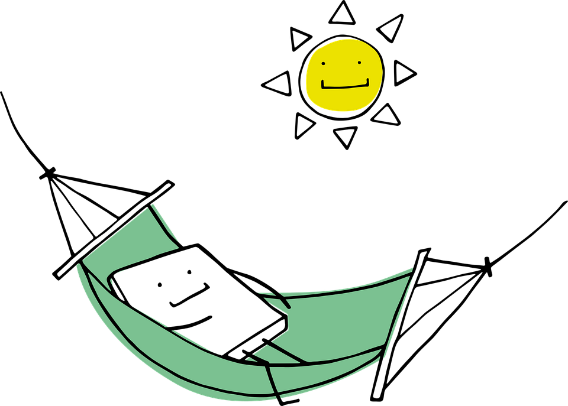 zum Fach
Methoden
Inhalte
Anforderungen
Jahrgangsstufe 82 Wochenstunden / 5 Klassenarbeiten / regelmäßige Vokabeltests
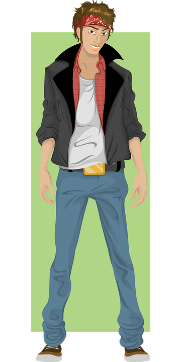 die Mode 
das Schulsystem im Vergleich
die französische Küche.
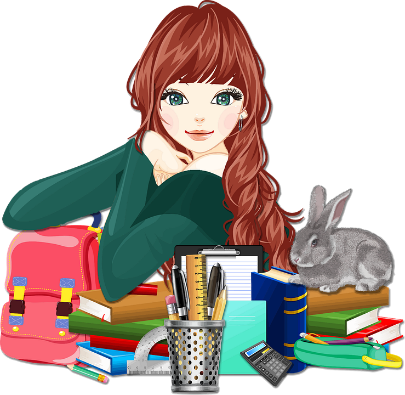 zum Fach
Methoden
Inhalte
Anforderungen
Jahrgangsstufe 9 und 103 Wochenstunden / 4 Klassenarbeiten / regelmäßige Vokabeltests
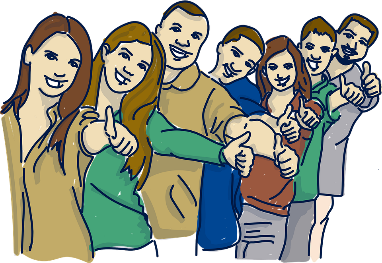 Berufswelt, ein Telefongespräch führen
Feste und Traditionen
Die Umwelt
Französische Comics
Internationale Workshops
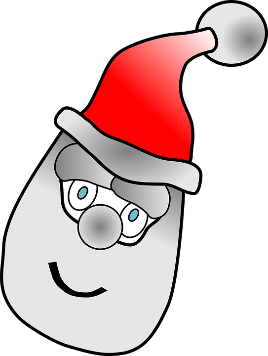 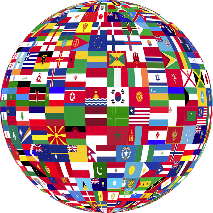 zum Fach
Methoden
Inhalte
Anforderungen
Parisfahrt
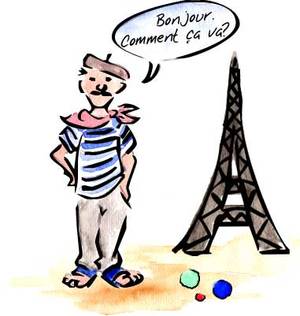 In jedem Jahr findet eine Parisfahrt des 9er Kurses statt.
Dies ist eine willkommene Gelegenheit, Land und Leute kennenzulernen und die Sprache anzuwenden. 
Seit Jahren schon fahren wir nach Paris und die Busse sind immer voll 
zum Fach
Methoden
Inhalte
Entscheidungshilfen
Die folgenden Fragen solltest du mit „Ja“ beantworten können.
Habe ich Interesse an Fremdsprachen?
Macht es mir nichts aus, Vokabeln zu lernen?
Habe ich ein gutes Sprachgefühl? (Texte u. Dialoge schreiben)
Traue ich mich, frei zu sprechen?
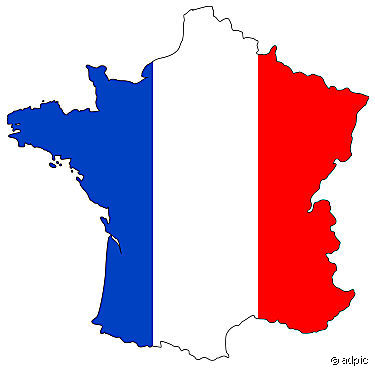